表面：汎用パターン
コーディネーター
NEWS
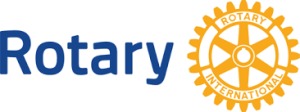 2021年10月号　No.1
発行：Region 1 & 2 & 3
ロータリーコーディネーター
ロータリー公共イメージコーディネーター
Region 1 & 2 & 3
「未来ビジョン委員会」設置について
世界のすべての地域で熱波、豪雨、干ばつ、熱帯低気圧の極端な異常気象はすでに顕在化し、新型コロナウイルス感染症が収まることなく、多くの人が振り回され「2度目の秋」を迎えます。ロータリー年度も早いもので三か月が過ぎました。早い地区では地区大会開催が計画されているかと思います。
さて今年度、ロータリーは、会員基盤の成長への多大なコミットメントと功績を示した会員を認証するプログラムを立ち上げました。新会員推薦者を認証するメンバーシップ・ソサエティで、25人以上の新会員を推薦した会員を紹介するバーチャル形式のギャラリーです。
認証レベルにはプラチナレベル（75名以上推薦）、ゴールド（50～74名）、シルバー（30～49名）、ブロンズ（25～29名）5つのレベルがありますが、日本はゴールド2名、シルバー11名、ブロンズ10名の方々がいらっしゃいます。是非とも My ROTARYの会員コーナーでご覧ください。
さて、皆様の地区では「戦略計画委員会」が設置されていますか？
団塊の世代が75歳を迎え、各クラブに於いてコロナ禍の影響もありますが、会員の高齢化と会員減少がみられます。クラブ、地区においてこの問題に真剣に取り組む努力をしていますが、既存の会員は毎年かならず歳を重ねていきます。高齢化から老齢化の道に進まないために毎年新しい会員を入れていくことはクラブの活性化に繋がります。又、入会5年以内の退会が目立つのも事実です。会員増強、そして会員基盤の育成はクラブ、地区の急務です。「将来、こうありたい」と思う3年後・5年後・10年後の望ましいクラブの姿のビジョンを描き、それに従った目標と行動計画を立て、クラブの活性化を図る「未来ビジョン計画」が必要です。
私の所属する2510地区では、今年度から改めて地区クラブ奉仕委員会が中心となり、クラブの「戦略計画委員会」を「未来ビジョン委員会」と名称を変え委員会の設置を改めて強く呼びかけることにしました。計画立案のプロセスとして第1段階：クラブの現状分析、第2段階：クラブのビジョン作成、第3段階：ビジョン実現の為の計画作成、第4段階：計画の進捗確認・検証・調整としました。各クラブにおける「未来ビジョン委員会」は、それぞれのクラブの自主性と独自性を尊重し、これからのクラブの在り方を諮問していくものです。現会長・直前会長・次年度会長・次々年度会長を含み継続性に配慮する。幅広い見解を取り入れるために、出来るだけ多様な会員の参加、「ロータリーのビジョン声明」と「ロータリーの戦略的優先事項と目的」に沿ったものとする。地区戦略計画作成の参考にして頂ければと思います。
我々ロータリーアン、ロータリークラブ、地区はこのような状況においても「SINKA」をしなければなりません。新価：新しい価値を作り出す。深化：改善により魅力を高めていく。真価:世の中に認められる。進化：そして前進して行くです。TOGETHER～GROW～ACTIONをもって皆様の地区・クラブが益々のご発展されます事ご祈念申し上げます。
　　　　　　　　
第１地域　ロータリーコーディネーター補佐　福井　敬悟（札幌手稲RC）
表面：汎用パターン
コーディネーター
NEWS
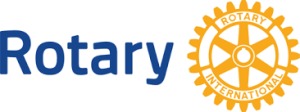 2021年10月号　No.2
発行：Region 1 & 2 & 3
ロータリーコーディネーター
ロータリー公共イメージコーディネーター
Region 1 & 2 & 3
公共イメージ向上オンラインセミナー報告
去る9月4日、三地域合同によるオンラインセミナーが開催されました。辰野克彦RI理事・佐藤芳郎RI理事エレクトを始め、三地域のコーディネーター・各地区ガバナー・ガバナーエレクト・地区委員長など、総勢約120名が参加されました。冒頭、辰野RI理事は「予算の不足は知恵を使って補い」ロータリーのブランドイメージの向上を期待したい旨を呼びかけられました。
セッション1では、R3山下皓三RPICが「公共イメージの推進」と題し、その重要性・方法・成功例を踏まえた上で、「変化を受け入れましょう」と呼びかけられました。セッション2では、R1井原實RPICが「ロータリーブランドとロゴの重要性」と題し、戦闘中の兵士でさえ銃撃を止める「赤十字」のブランド力を例示し、ロータリーブランドの更なる向上の必要性を問い掛けました。セッション3では、R2服部陽子RPICが「世界ポリオデーに向けての取り組み」と題し、来る10月22日に予定される日本経済新聞一面広告・12月8日に予定される記念講演「ポストコロナの生命哲学」などの諸事業について解説されました。
続いて、これまで世界ポリオデーに合わせて各地区で行われた事例発表として、2770地区越谷北RC・小林操PDGが「地区をまとめての取り組み」を、2640地区岸和田東RC・藤井秀香PDGが「高野山での祈祷、ポリオ根絶に向けての活動報告」を、2790地区千葉RC・梶原等DGが「成田山での祈祷（今年度事業として計画中）」を、2750地区東京小金井RC・田中靖地区公共イメージ委員会委員長が「トレインジャック（今年度事業として計画中）」を発表されました。
全企画とも、FacebookなどのSNSを使って情報発信するのみならず、新聞記事やテレビニュース・特番などに取り上げられ、ロータリーのイメージ向上に貢献致しました。加えて、一つの企画のみを実施するに留まらず、同地区内で多発的な事業の同時開催を試み、あるいは役場・公民館・観光センターなどの公共施設に募金箱を併設し、更にローターアクトや奨学生などロータリーファミリーおよび隣接する他地区との連携を図るなど、参加者の基盤を拡大する工夫もされておりました。
事業を実施した成果として、小林操PDGは「やればできるという前例となり、共通の思い出と共に地区が一つになった」との想いを語られました。
最後に、佐藤RI理事エレクトの「日本中のクラブがアクションを起こして頂きたい」との講評を以って閉会となりました。
私にとっても、大きな収穫となったセミナーで御座いました。


　　　　　　第１地域　ロータリー公共イメージコーディネーター補佐　寺嶋　哲生（柏RC）